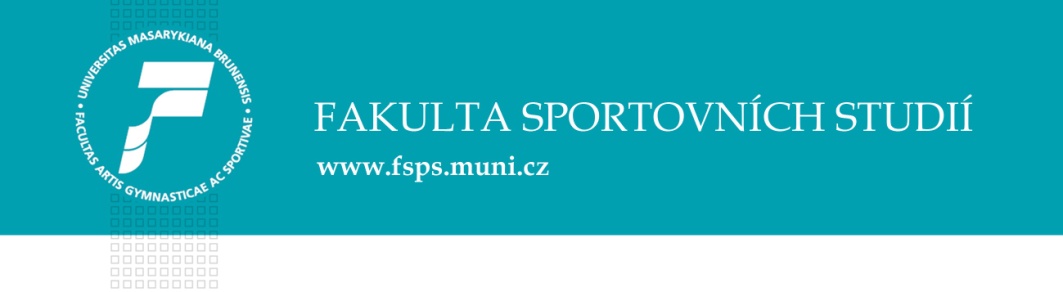 ANTROPOMOTORIKA
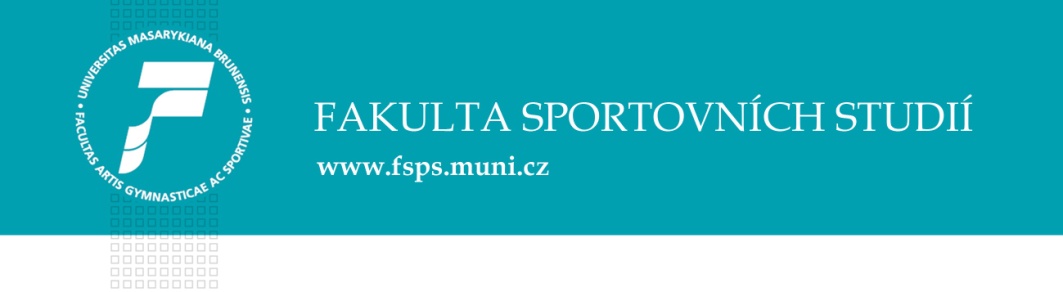 ANTROPOMOTORIKA
Předmět    ANTROPOMOTORIKA
Vědní obor, který studuje motorické projevy člověka ve vztahu k jeho morfologicko-funkčním předpokladům.
Antropomotorika je vědní disciplina, která zkoumá struktury a vztahy mezi vnitřními předpoklady a vnějšími pohybovými projevy člověka.
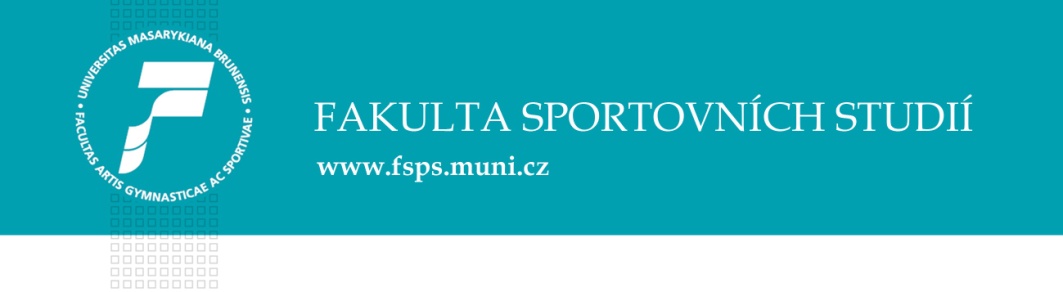 ANTROPOMOTORIKA
Oblasti zkoumání
teorie motorických schopností a dovedností

  teoretické aspekty tělesných cvičení

  fylogeneze a ontogeneze lidské motoriky

  somatická a motorická metrologie

  metody sledování a vyhodnocování motorické výkonnosti
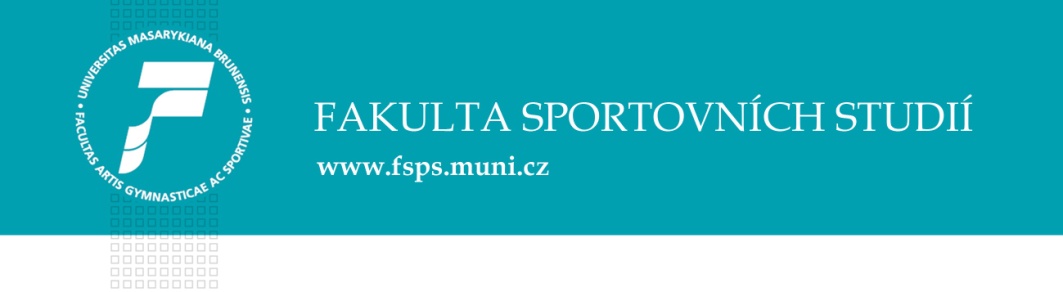 ZÁKLADY  POHYBOVÉ ČINNOSTI ČLOVĚKA
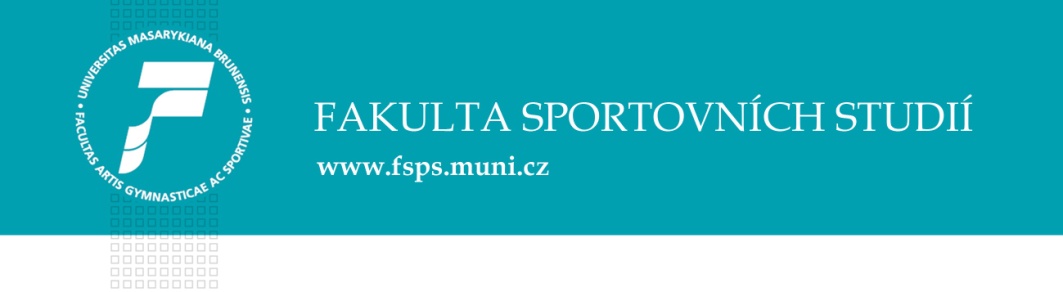 ZÁKLADY  POHYBOVÉ ČINNOSTI ČLOVĚKA
Typické znaky lidské motoriky
motorika spojena s myšlením a řečí (činnost vědomá)

  bohatý rejstřík naučených pohybů (pohybových dovedností a návyků)

  lateralita u párových orgánů

  schopnost zdokonalování a flexibility pohybové činnosti
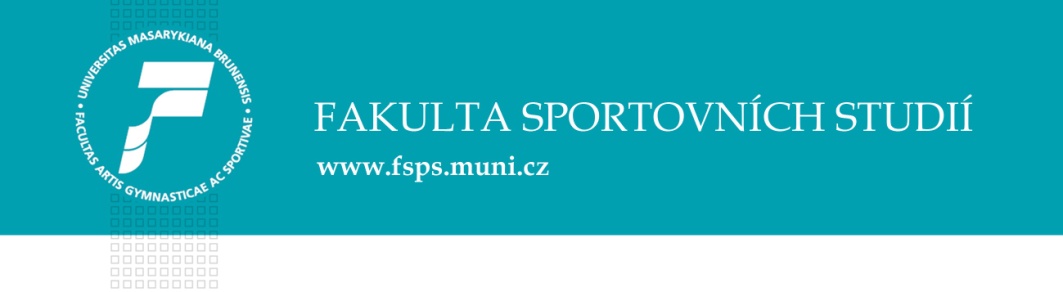 ZÁKLADY  POHYBOVÉ ČINNOSTI ČLOVĚKA
Fylogenetické znaky ve vývoji
Změny v tělesné stavbě:

  vzpřímené držení těla s bipedální chůzí

  změny ve stavbě	-	páteře
		-	dolních končetin
		-	rukou
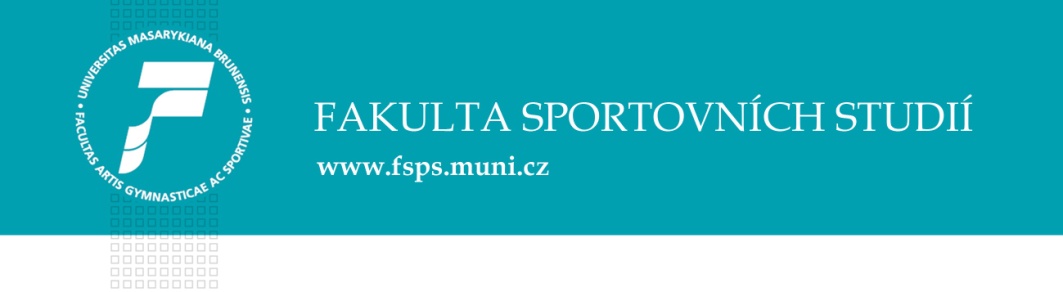 ZÁKLADY  POHYBOVÉ ČINNOSTI ČLOVĚKA
Vývojové stupně řízení motoriky
Reflexní reakce organismu (tzv. reflexní oblouk)

  Reflexní řetězová reakce (instinkty, pudy)

  Podmíněné reflexy (získané v onotgenezi)

  Vědomé (úmyslné) pohyby (řízené vůlí, myšlením)
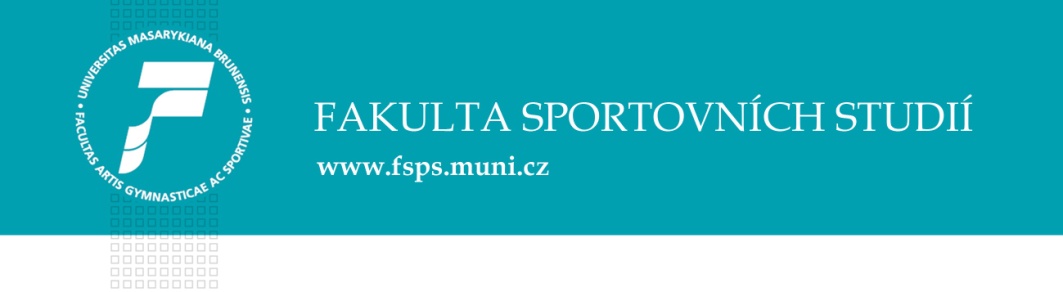 Zvláštní skupiny řízení pohybu
mimovolní pohyby – často patologické (třesy, křeče, hyperkinózy, ..)

  motilita (pohyby vegetativních orgánů, pohyby prováděné hladkým svalstvem)